Linearna ovisnost- primjena u praktičnim zadacima7. razredOŠ Lijepa naša, Tuhelj
ponovimo
Linearna ovisnost broju x pridružuje broj y po formuli
y = ax + b
a, b – koeficijenti linearne funkcije
y se zove ZAVISNA varijabla
x se zove NEZAVISNA varijabla
ponovimo
y = 2x - 1
ponovimo
Gradska taxi služba Hitrić svoje usluge naplaćuje prema sljedećem cjeniku:Start--- 12 kn,    cijena po km --- 9 kn..
f(x) = 9x + 12
pravilo pridruživanja/ovisnost zarade o broju odvoženih kilometara
zarada/cijena
odvoženi
 kilometri
primjer 1: Telefonska mjesečna pretplata iznosi 70 kn, a za svaki potrošeni impuls korisnik plaća 0,90 kn.  a) Iskažimo formulom linearne ovisnosti iznosa mjesečnog računa o broju potrošenih impulsa.
x – broj potrošenih impulsa 
y – formula linearne ovisnosti (iznos računa)
y = 0.90x + 70
b)  Koliko iznosi račun za potrošenih 30 impulsa?
y = 0.90 · 30  + 70
y = 27  + 70
y = 97
Račun će iznositi 97 kn.
c)  Koliko impulsa je potrošeno ako račun iznosi 115 kn?
y = 0.90x + 70
115 = 0.90x + 70
– 0.90x = 70 – 115
– 0.90x = – 45
x = 50
Potrošeno je 50 impulsa.
Zad: Marko ima ušteđenih 200 kn. Odlučio je dalje štedjeti 10 kn dnevno. a) Iskaži formulom linearne ovisnosti iznosa ušteđevine o broju dana štednje.
x – broj dana štednje 
y –  formula linearne ovisnosti  (iznos štednje)
y = 10x + 200
b)  Kolika će biti ušteđevina za 25 dana?
y = 10 · 25 + 200
y = 250 + 200
Ušteđevina će biti  450 kn.
y = 450
c)  Koliko dana je štedio ako ima 740 kn?
y = 10x + 200
740 = 10x + 200
– 10x = 200 – 740
– 10x =  – 540
x = 54
Štedio je 54 dana.
Zad: Vodoinstalater svaki svoj sat rada naplaćuje 60 kn, a putne troškove još 50 kn. a)  Iskaži formulom linearne ovisnosti iznosa zarade o broju sati rada.
x – broj sati rada 
y – formula linearne ovisnosti (iznos zarade)
y = 60x + 50
b)  Kolika će biti zarada za 8 sati rada?
y = 60 · 8 + 50
y = 480 + 50
Zarada će biti 530 kn.
y = 530
c)  Koliko je radio ako je zaradio 350 kn?
y = 60x + 50
350 = 60x + 50
– 60x = 50 – 350
– 60x = – 300
x = 5
Radio je 5 sati.
Zad: Prije 10 godina mjesečna članarina u videoteci Alfa iznosila je 50 kn, a za svaki posuđeni DVD trebalo je platiti 5 kn. a) Iskaži formulom linearne ovisnosti iznos računa o broju posuđenih DVD-a.
x – broj posuđenih DVD-a 
y – formula linearne ovisnosti (iznos računa)
y = 5x + 50
b)  Koliko bi iznosio račun kada bi posudili 12 DVD-ova?
y = 5 · 12 + 50
y = 60 + 50
Račun bi bio 110 kn.
y = 110
c) Koliko DVD-ova je posudio Saša ako je platio 100 kn?
y = 5x + 50
100 = 5x + 50
– 5x = 50 – 100
– 5x = –  50
x = 10
Posudio je 10 DVD-ova.
Zad: Nedaleko od videoteke Alfa bila je videoteka Beta u kojoj se nije trebala plaćati članarina, ali je za posuđeni DVD trebalo platiti 7 kn. a) Iskaži formulom linearne  ovisnosti iznosa računa o broju posuđenih DVD-a.
x – broj posuđenih DVD-a 
y – formula linearne ovisnosti (iznos računa)
y = 7x
b)  Koliko treba platiti za 15 DVD-ova?
y = 7 · 15
y = 105
Treba platiti 105 kn.
c)  Koliko DVD-ova je posudila Eva ako je platila 63 kn?
y = 7x
63 = 7x
7x = 63
x = 9
Posudila je 9 DVD-ova.
Zad: Alfa:  y = 5x + 50                  Beta:  y = 7x a)  Marko želi posuditi 22 DVD-a. U kojoj videoteci će proći jeftinije?
Alfa:  y = 5 · 22 + 50 = 110 + 50 = 160 kn
Beta:  y = 7 · 22  = 154 kn
b)  Ana želi posuditi 28 DVD-a. U kojoj videoteci će ona proći jeftinije?
Alfa:  y = 5 · 28 + 50 = 140 + 50 = 190 kn
Beta:  y = 7 · 28  = 196 kn
Zad: Plava rent a car služba iznajmljuje automobile tako da iznajmljivanje naplaćuje 250 kn, a za svaki prijeđeni kilometar 2 kn.a) Iskaži formulom linearne  ovisnosti iznosa računa o broju prijeđenih kilometara.
x – broj prijeđenih kilometara
y – formula linearne ovisnosti (iznos računa)
y = 2x + 250
b)  Koliko treba platiti za 122 prijeđena kilometra?
y = 2 · 122 + 250
y = 244 + 250
Treba platiti 494 kn.
y = 494
c) Koliko kilometara je prešao Ivan ako je platio 678 kn?
y = 2x + 250
678 = 2x + 250
– 2x = 250 – 678
– 2x =  – 428
x = 214
Prešao je 214 km.
Zad: Žuta rent a car služba iznajmljuje automobile tako da iznajmljivanje naplaćuje 150 kn, a za svaki prijeđeni kilometar 5 kn.a) Iskaži formulom linearne  ovisnosti iznosa računa o broju prijeđenih kilometara.
x – broj prijeđenih kilometara
y – formula linearne ovisnosti (iznos računa)
y = 5x + 150
b)  Koliko treba platiti za 98 prijeđena kilometra?
y = 2 · 122 + 250
y = 244 + 250
Treba platiti 494 kn.
y = 494
c) Koliko kilometara je prešao Marko ako je platio 375 kn?
y = 5x + 150
375 = 5x + 150
– 5x = 150 – 375
– 5x =  – 225
x = 45
Prešao je 45 km.
Zad: Plava rent a car služba iznajmljuje automobile tako da za svaki prijeđeni kilometar naplaćuje 15 kn.a) Iskaži formulom linearne  ovisnosti iznosa računa o broju prijeđenih kilometara.
x – broj prijeđenih kilometara
y – formula linearne ovisnosti (iznos računa)
y = 15x
b)  Koliko treba platiti za 230 prijeđena kilometra?
y = 15 · 230
y = 3 450
Treba platiti  3 450 kn.
c) Koliko prijeđenih kilometara ima Boško ako treba platiti 2 250 kn?
y = 15x
2 250 = 15x
15x = 2 250
x = 15
Prešao je 15 km.
Zad: Mobilni operater Velike uši naplaćuje mjesečnu pretplatu od 50 kn, a svaku minutu razgovora dodatnih 0.35 kn.a) Iskaži formulom linearne  ovisnosti iznosa računa o broju minuta razgovora.
x – broj minuta
y – formula linearne ovisnosti (iznos računa)
y = 0.35x + 50
b) Koliko će iznositi računa za potrošenih 93 minuta?
y = 0.35 · 93 + 50
y = 32.55 + 50
Treba platiti  82.55 kn.
y = 82.55
c) Koliko se minuta razgovaralo ako je račun 77.30 kn?
y = 0.35x + 50
77.30 = 0.35x + 50
– 0.35x = 50 – 77.30
– 0.35x = – 27.30
x = 78
78 minuta.
Zad: Mobilni operater Telepriča nema mjesečnu pretplatu, a svaku minutu razgovora naplaćuje 0.65 kn.a) Iskaži formulom linearne  ovisnosti iznosa računa o broju minuta razgovora.
x – broj minuta
y – formula linearne ovisnosti (iznos računa)
y = 0.65x
b) Koliko će iznositi račun za potrošene 203 minute?
y = 0.65 · 203
y = 131.95
Iznosit će 131.95 kn.
c) Koliko se minuta razgovaralo ako je račun 68.25 kn?
y = 0.65x
68.25 = 0.65x
0.65x = 68.28
x = 105
105 minuta.
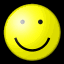 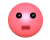 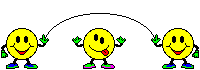 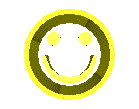 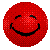 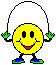 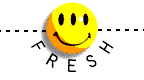 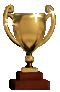 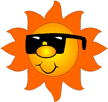 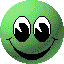 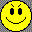 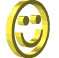 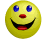